The Reproductive System
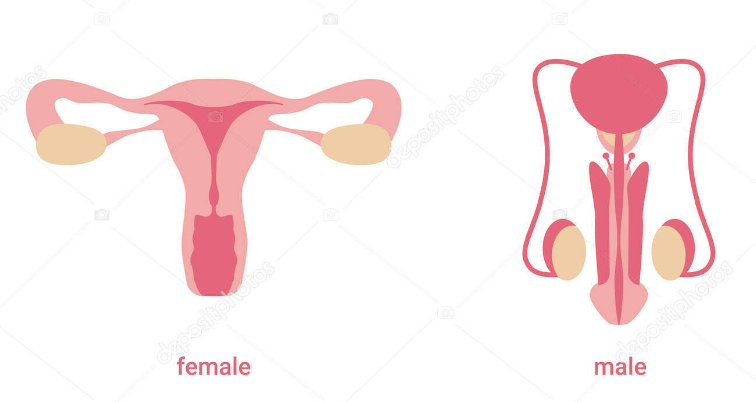 Prepared by:
Ms.Jamilah Allehaib
BSN, RN
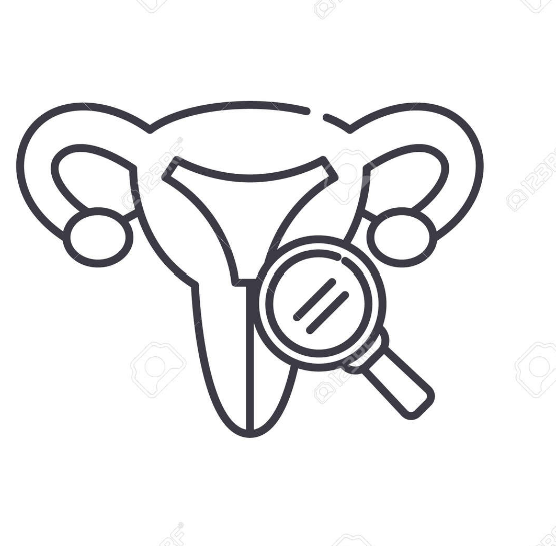 Learning Objectives:
Define The Reproductive System.
Identify The Word Parts Related To The Reproductive System.
Describes The male reproductive system and the female Reproductive System.
Explain The Term Pregnancy and Associated with Pregnancy:
Identify The Disorders Related To The Reproductive System.
Name The Diagnostic test, Treatments and Surgical Procedures.
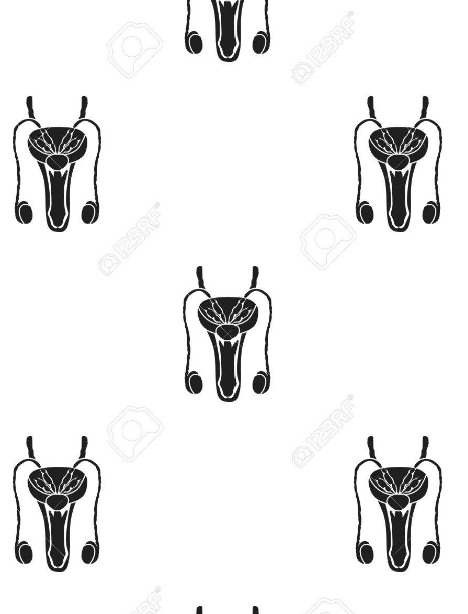 Learning Outcomes:
Upon completion of this content, you should be able to:
 ■ Label diagrams of the male and female reproductive systems. 
■ Name the structures that make up the male and female reproductive systems. 
■ Understand medical terms related to pregnancy.
 ■ Pronounce, spell, and define medical terms related to the reproductive system and its disorders. 
■ Interpret abbreviations associated with the reproductive system.
Introduction of The Productive System:
The primary function of the reproductive system is to perpetuate life.
 The reproductive process begins with fertilization, which occurs when sex cells called gametes fuse. 
Male gametes are known as sperm and female gametes are known as oocytes. 
The name for the organ that produces a gamete is gonad. 
Male gonads are testes, whereas female gonads are ovaries. 
The single cell formed at fertilization (the fusion of a sperm with an oocyte) is called a zygote. 
A zygote contains more than a trillion molecules, despite its diameter of only 0.1 mm. These trillion or so molecules all communicate and work together forming a human organism.
The Word Parts Related To The Reproductive System:
The reproductive system is the one body system where both structure and function vary greatly between the sexes. 
For this reason, there are very different word parts to describe the male and the female reproductive systems.
 Word parts that refer to the testes, prostate, sperm, and penis are only applicable to the male system.
Word parts that refer to the breasts, vagina, ovaries, uterine tubes, and uterus apply to the female system.
CONT…
Anatomists and clinicians use the singular term testis or the plural term testes to refer to the male gonad(s), but testicle and testicles are also commonly used. 
The Latin word for “testis” is testis, but the Latin word for “testicle” is testiculus, which is a diminutive form of testis. 
The Greek word for testicle is orkheos, which is where the roots orch/o, orchi/o, and orchid/o originate. 
The roots for sperm are spermat/o and sperm/o, which comes from the Late Latin word sperma, meaning seed or sperm.
CONT…
There are two word roots for vagina: colp/o and vagin/o. 
The root colp/o comes from the Greek word kolpos (womb) but refers to the vagina and not the uterus. 
Vagina is actually a Latin word meaning “sheath” or “covering.”
There are also three word roots for uterus: metr/o, hyster/o, and uter/o. 
Uterus is a Latin word, meaning womb. 
Hyster/o comes from the Greek word hystera, which also translates to womb. Table 15-1 shows common word parts related to the reproductive system.
Structure and Function of The Reproductive System:
Functions of the male reproductive system include:
    - Synthesizing the hormone testosterone; producing, storing, and transporting sperm; and making and releasing fluid from glands that support the sperm.
   - This male reproductive fluid is called semen. 
   - Main functions of the female reproductive system are producing the hormones estrogen and progesterone; propagating life by producing oocytes; transporting oocytes to sites where they can be fertilized by sperm; supporting and nurturing a developing human organism; and providing an infant’s first source of nutrition and protective antibodies through breast milk.
 Note that in males, the urethra is part of both the urinary and reproductive systems. In females, the urethra does not play a role in reproduction but the opening to the exterior is enclosed by the vulva, the term for the female external genitalia.
The Male Reproductive System:
Is divided into internal genitalia (reproductive organs) and external genitalia.
 Internal genitalia include: testes, epididymis, ductus deferens (vas deferens), seminal glands (seminal vesicles), prostate, and bulbo-urethral glands. 
Testes are two oval-shaped gonads, located in a sac known as the scrotum, that produce sperm and testosterone. 
The seminal glands, also called the seminal vesicles, are two glands located at the base of the urinary bladder that produce seminal fluid, which becomes a component of semen. The gland that surrounds the beginning of the urethra (inferior to the bladder) that secretes a fluid that becomes part of the semen is the prostate.
CONT…
The bulbo-urethral glands (Cowper’s glands) are two glands inferior to the prostate that secrete a sticky fluid that also becomes a component of semen. 
External genitalia include: the penis and scrotum. 
The penis is the external male organ used in urination and sexual intercourse.
The scrotum is a pouch that is suspended on either side of and behind the penis that encloses the testes.
 The rounded head of the penis forms a structure called the glans penis. A free fold of skin covers the glans penis and is known as the foreskin or prepuce.
Important Function of the Male Reproductive System:
Is to produce sperm the process, called spermatogenesis, involves stem cells dividing and differentiating into sperm. It involves cell division known as meiosis, which reduces the number of chromosomes from 46 to 23.
Spermatogenesis begins in the seminiferous tubules of the testes and is initiated by the secretion of androgens, which are a group of hormones that have masculinizing effects. 
The most significant androgen is testosterone. After spermatogenesis is complete, the sperm migrate from the seminiferous tubules to the epididymis, a coil-shaped tube at the upper part of the testis.
The Female Reproductive System:
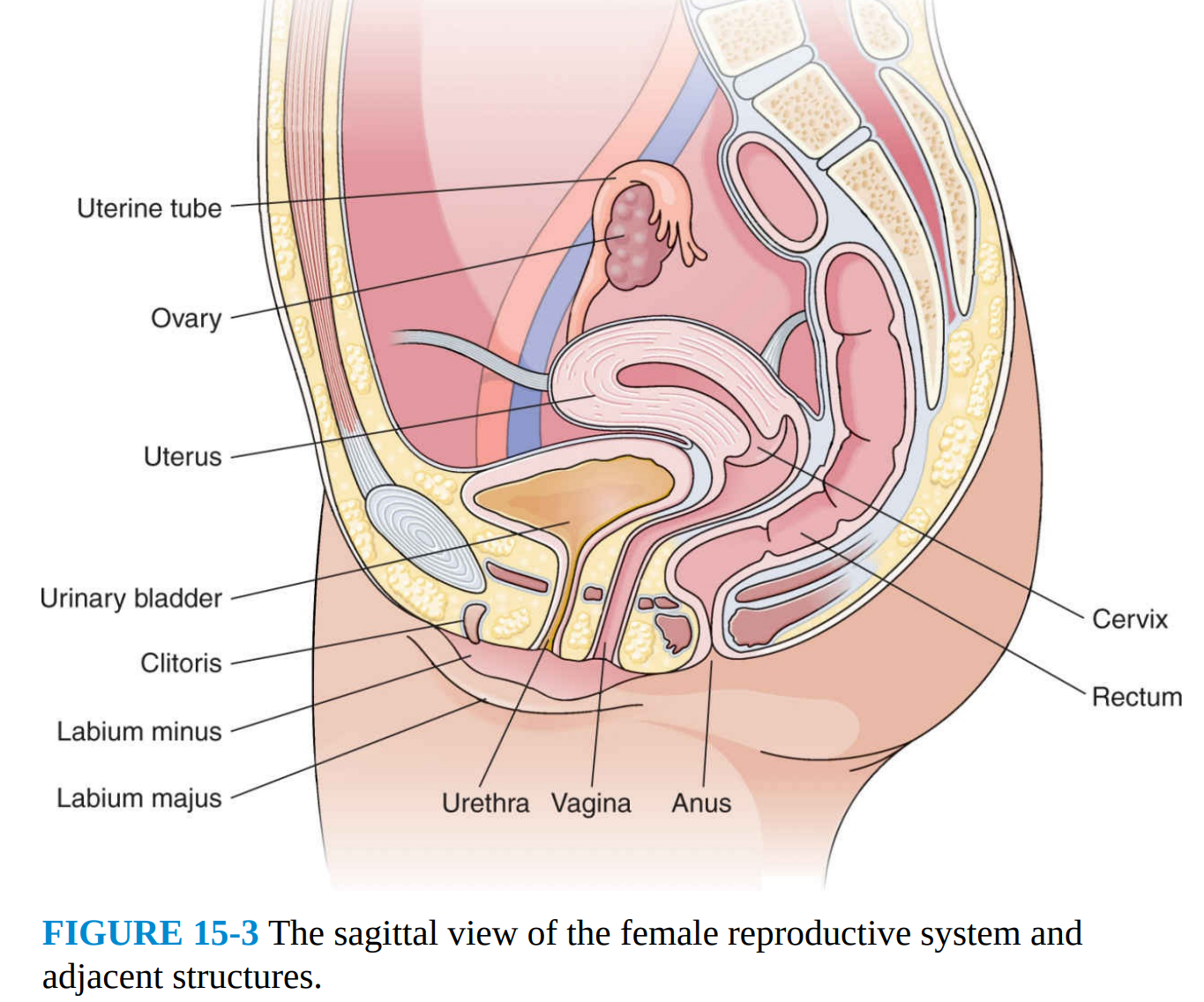 Is also divided into internal and external genitalia.
 The internal genitalia: uterus, two ovaries, two uterine tubes, and the vagina. 
The external genitalia: clitoris, labium majus, and labium minus
CONT…
The uterus is a pear-shaped organ that has a dome-shaped top portion called the fundus and a lower, narrow portion referred to as the cervix, which extends into the vagina. 
The uterus is composed of three layers of tissues: 
    - Perimetrium: which is the outer surrounding layer.
    - Myometrium: which is the middle muscular layer.
    - Endometrium, which is the inner layer. 
The Endometrium reacts to hormonal changes every month, and the result is menstruation, which involves a shedding of the endometrial lining.
CONT…
Two ovaries lie on either side of the uterus in the pelvic cavity. 
The ovaries produce oocytes, the female gametes (sex cells). When an oocyte is fertilized by a sperm, it develops into an ovum (egg) and is capable of developing Into a new individual.
The uterine tubes (Fallopian tubes) extend from the ovaries the uterus. They provide the path by which an oocyte travels from the ovary to the uterus. 
   - Fertilization takes place in the uterine tube.
The vagina is a muscular tube that extends from the cervix to the outside of the body. 
The vagina has the following functions: 
        • Allows for passage outside the body of the monthly menstrual flow of blood and tissue.
       • Is the organ for sexual intercourse.
        • Serves as the birth canal during a normal vaginal birth
CONT…
The external genitalia, commonly known as the vulva, include organs that enable sperm to enter the body, protect the internal genital organs from infectious organisms, and provide sexual pleasure. 
The clitoris is a small mass of erectile tissue that responds to sexual stimulation. 
Labia are two sets of skin folds that cover the female external genitalia and tissues. 
    -The labium majus (plural, labium majora) is one of two rounded external folds.
  -The labium minus (plural, labium minora) is one of two inner folds that surround the openings to the vagina and urethra.
Brest:
Breasts: are technically part of the integumentary system because their tissue contains modified sweat glands.
Breasts: are the female organs of milk. Secretion.
Breasts: are protruding organs that have a nipple and an areola. The areola is the dark-pigmented area around the nipple. Each breast contains a mammary gland, the modified sweat gland that produces milk. The subdivisions of the mammary gland are called lobules. Lactation is the term given to the production of milK.
Menstrual cycle (also called the uterine cycle), a recurrent periodic change in the ovaries and uterus that occurs approximately every 28 days.
The first time this cycle occurs in a female, around age 11 or 12, it is called menarche.
When this monthly cycle stops occurring for the final time, around age 45 to 55, it is called menopause.
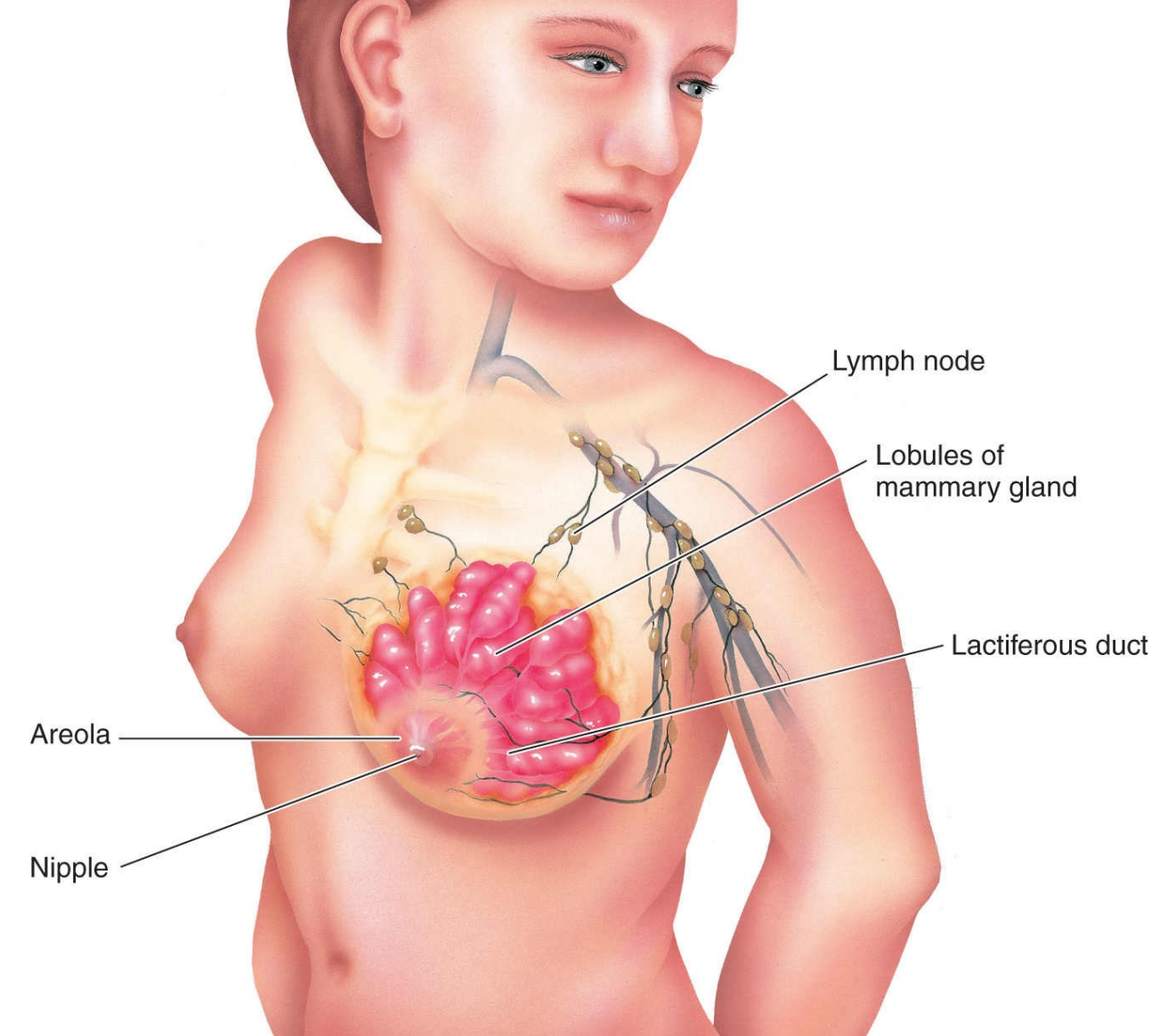 Pregnancy:
Pregnancy, or gestation, is the condition of having a developing embryo or fetus in the uterus. 
When a secondary oocyte is fertilized by the male sperm, it forms a zygote, which travels through the uterine tube and implants into the uterus. 
Once implanted, the zygote is called an embryo during the first 8 weeks of gestation. Between the end of the 8th week and birth, which under normal circumstances occurs between weeks 38 and 40, the term fetus is used. 
The fetus receives nourishment from the uterine wall through the umbilical cord and the placenta. 
The umbilical cord is the structure that contains blood vessels and connects the embryo or fetus to the placenta.
The placenta is a temporary organ implanted in the uterus formed during pregnancy.
 The amnion (amniotic sac) is the inner layer of the membrane that surrounds the fetus and contains amniotic fluid. 
Amniotic fluid encases the fetus and provides a cushion for the fetus as the mother moves.
Term Associated with Pregnancy:
Gravida(G): derived from the Latin word gravidus (heavy), means a pregnant woman.
Gravida is usually followed by Arabic numeral and indicates the number of pregnancies.
For example;  gravida I, GI, and G1 all refer to a woman in her first pregnancy.
The term can also be preceded by the Latin prefix primi- for first, primigravida (first pregnancy). 
The term Para (P), derived from the Latin word pario (to bring forth) refers to a woman who has given birth to one or more infants.
Abortus (A) is the Latin word for “miscarriage” and indicates the number of pregnancies that were lost for any reason.
The obstetrical history of a woman who has had four pregnancies, one of which was a miscarriage before 20 weeks, would be noted as G4P3A1. 
The Estimated Date of Confinement (EDC) or Estimated Date of Delivery (EDD) is the date an infant is expected to be born and is calculated by counting forward 280 days (40 weeks) from the first day of the mother’s Last Menstrual Period (LMP). It is also called the due date.
The Disorders Related To The Reproductive System:
Disorders common to both the male and female reproductive systems are sexually transmitted diseases (STDs), inflammation, structural abnormalities, and tumors. 
STDs, also called sexually transmitted infections (STIs): are contagious diseases acquired during sexual contact. 
Examples include: human immunodeficiency virus (HIV), herpes simplex virus (HSV), gonorrhea (GC), chlamydia, pelvic inflammatory disease (PID), syphilis, and human papillomavirus (HPV) infection.
CONT…
Inflammation: Infections of the female reproductive system may result from exposure to bacteria, fungi, or viruses. Many of the conditions are marked by inflammation, the terms for which are indicated by the suffix –itis.
Male reproductive system inflammation conditions include:
     - epididymitis (inflammation of the epididymis).
     - prostatitis (inflammation of the prostate).
     - balanitis (inflammation of the glans penis).
     - orchitis (inflammation of a testis). 
Female reproductive system inflammation disorders include:
     - mastitis (breast inflammation).
      - oophoritis (ovary inflammation).
      -salpingitis (uterine tube inflammation).
       -cervicitis (inflammation of the uterine cervix).
       - vaginitis (inflammation of the vagina).
The Diagnostic test, Treatments and Surgical Procedures:
Male:
• Circumcision: a surgical procedure to remove the foreskin of the penis.
 • Orchiectomy: removal of one or both testes.
• Orchioplasty: surgical repair of a testis.
 • Transurethral resection of the prostate (TURP): the removal of part or all of the prostate through the urethra.
 • Varicocelectomy: the removal of a portion of an enlarged vein to remove a varicocele.
• Vasovasostomy: procedure to restore fertility to a vasectomized male by reconnecting the ductus (vas) deference.
CONT…
Female:
Amniocentesis: amniotic fluid is tested for fetal abnormalities; can also help determine fetal lung maturity, age, and sex of fetus.
Colposcopy: visual examination of the tissues of the cervix and vagina using a surgical instrument called a colposcope.
Papanicolaou test (Pap smear): scraping of the cervical tissues to diagnose cervical cancer or other conditions of the cervix and surrounding tissues.
Dilation and curettage (D&C): dilation (widening) of the cervix and scraping the lining of the uterus with a surgical instrument called a curette, which has a loop, ring, or scoop with sharpened edges attached to a handle.
Practice and Practitioners:
Obstetrics (OB): is the medical specialty concerned with the medical care of women during pregnancy and childbirth.
Obstetricians (from obstetrix, the Latin word for midwife) are the specialists who provide medical care to pregnant women and deliver babies. 
Gynecology (GYN) is the study of the female reproductive system and gynecologists diagnose and treat disorders of the female reproductive system. 
Urologists: diagnose and treat disorders of the urinary and male reproductive systems. 
Neonatology: is the medical specialty dealing with newborns, and pediatrics is the medical specialty dealing with children. 
The specialists in these fields are the neonatologist, who specializes in newborns, and the pediatrician, who specializes in the diagnosis and treatment of childhood disorders
Exercise Check Your Understand
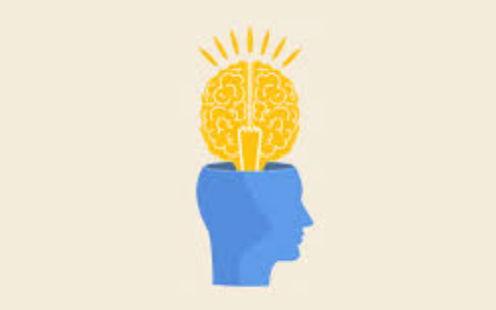 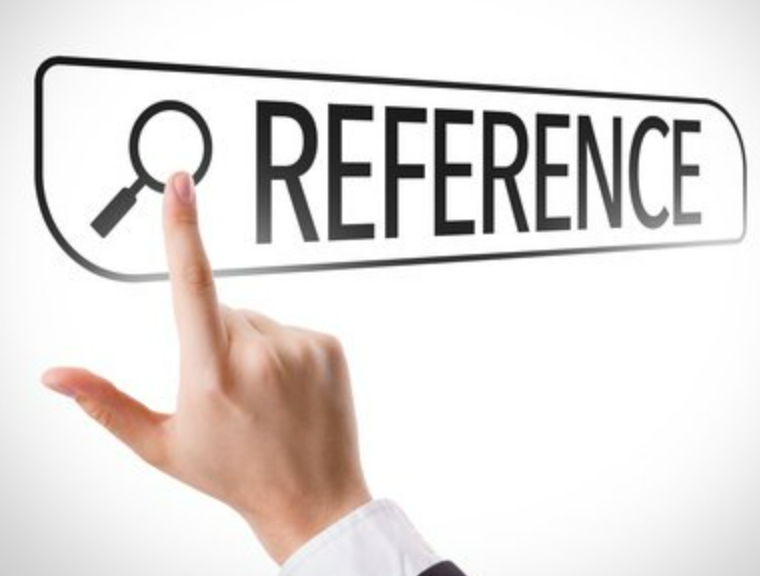 Reference:
Nath, Judi Lindsley, A short course in medical terminology,Fourth edition [2019].
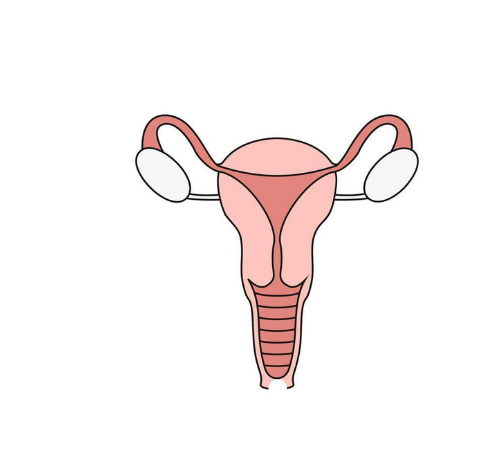 Any Questions ?
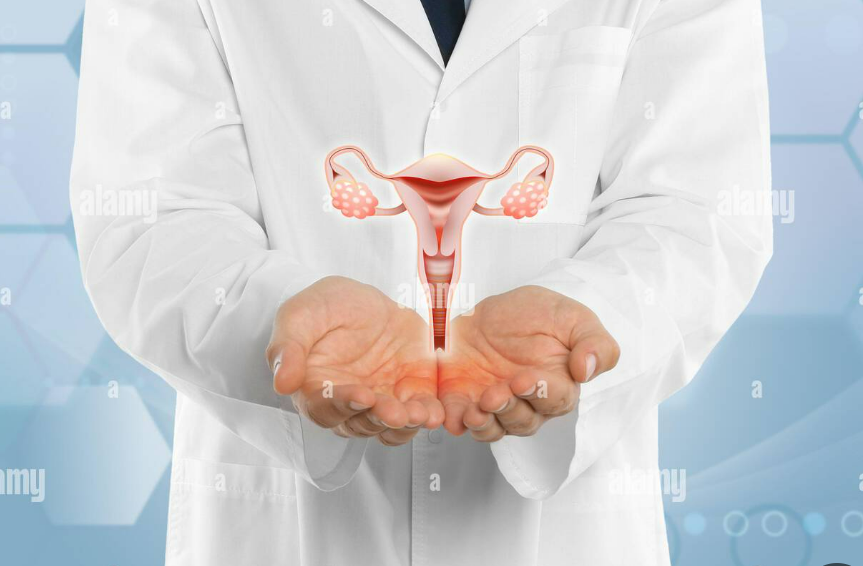 Thank You !